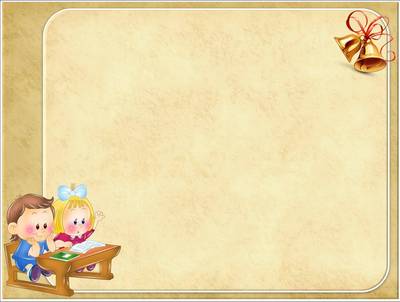 Всеукраїнський  місячник шкільних бібліотек 
 у Зміївській ЗОШ I-III ступенів №2 імені льотчика-космонавта Ігоря Петровича Волка
Тема: "Бібліотека Нової української школи - простір для освітніх можливостей кожного учня".
Жовтень
 2019 рік
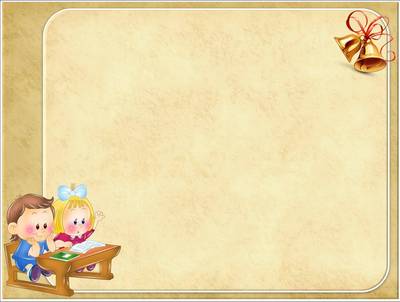 План проведення
 місячника шкільної бібліотеки
 у  Зміївській ЗОШ №2
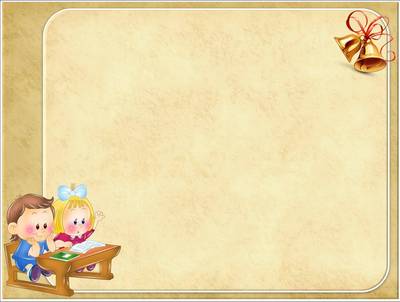 Бібліоквест
  «У світ - через книжку!»
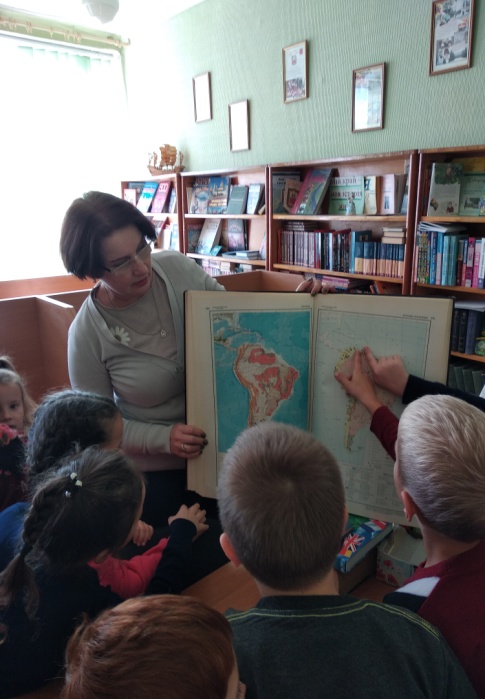 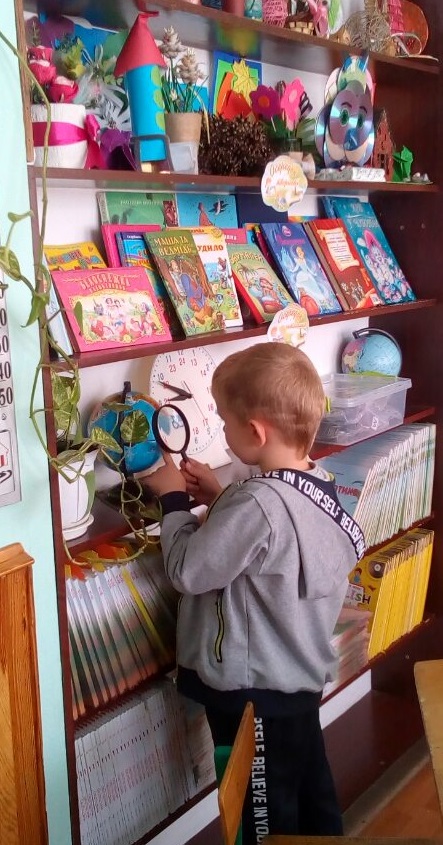 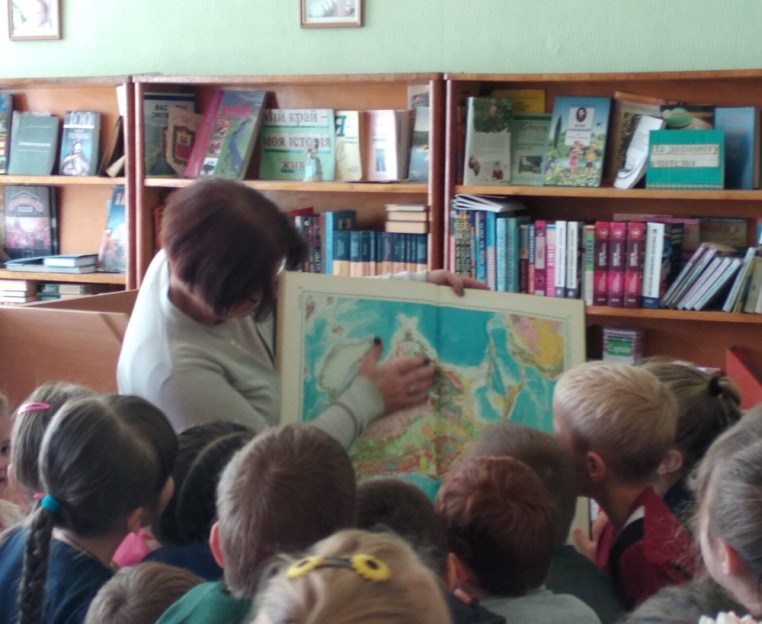 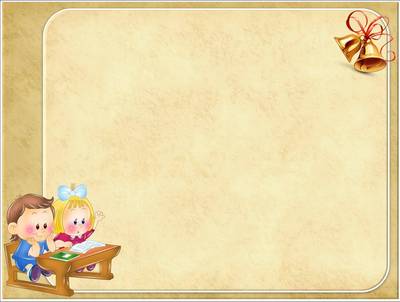 Цікаві перерви   
«З книгою – цікавіше!»
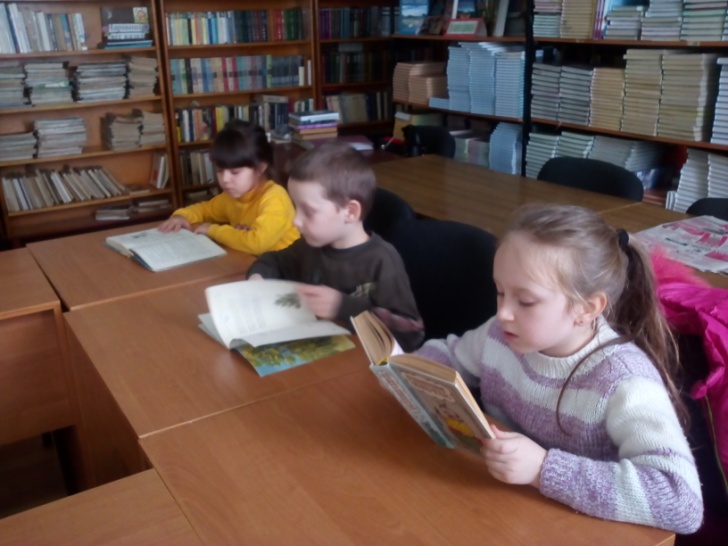 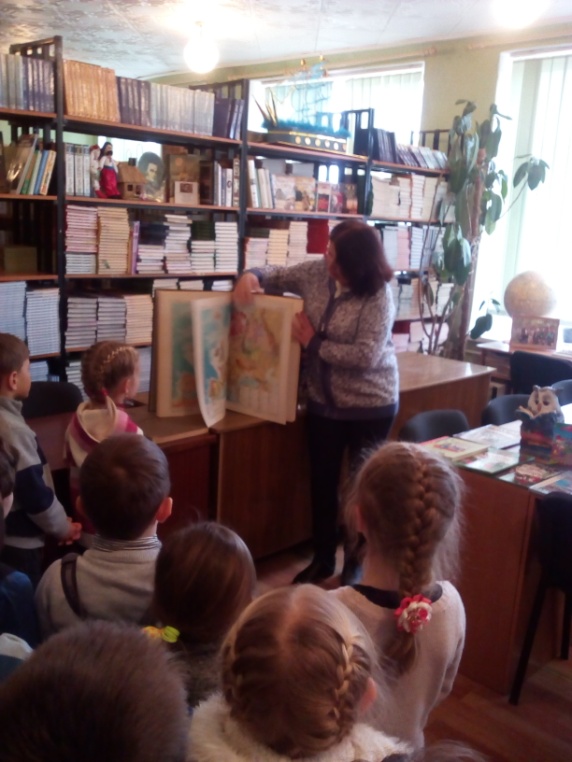 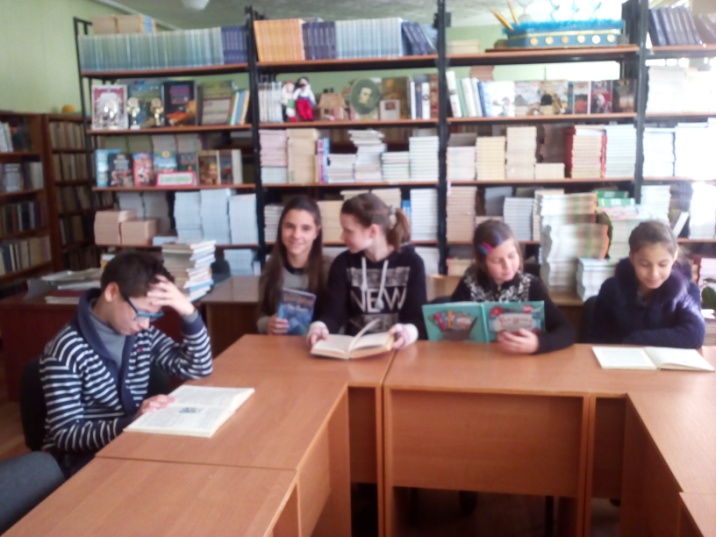 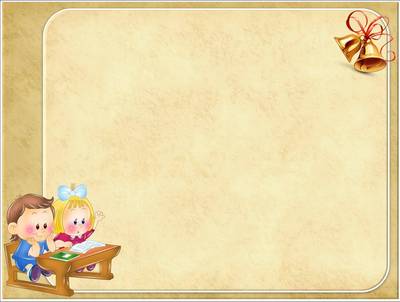 Бібліотечна мандрівка
  « Це  дивовижне казкове містечко…»
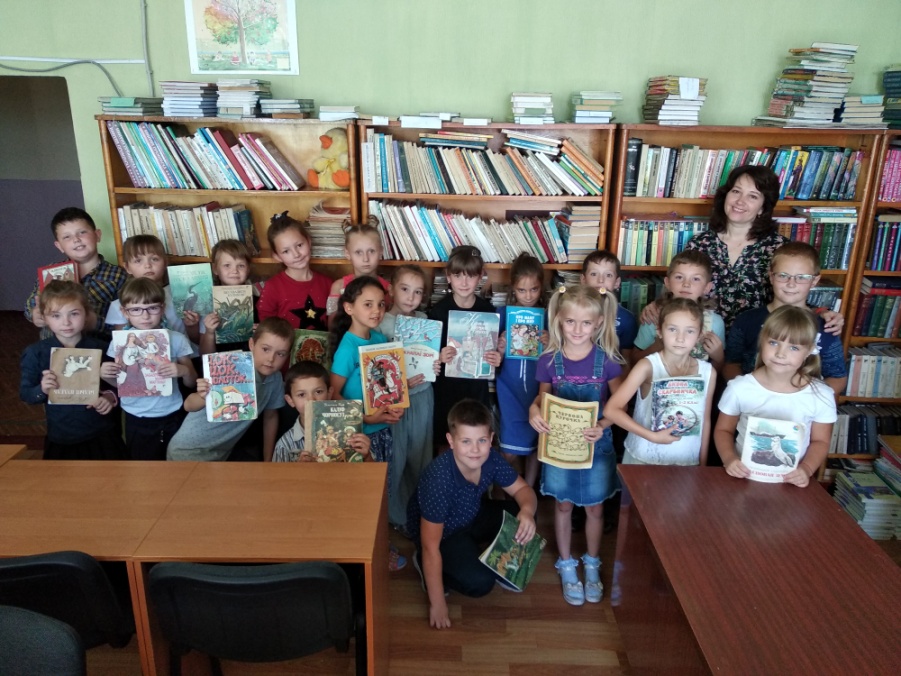 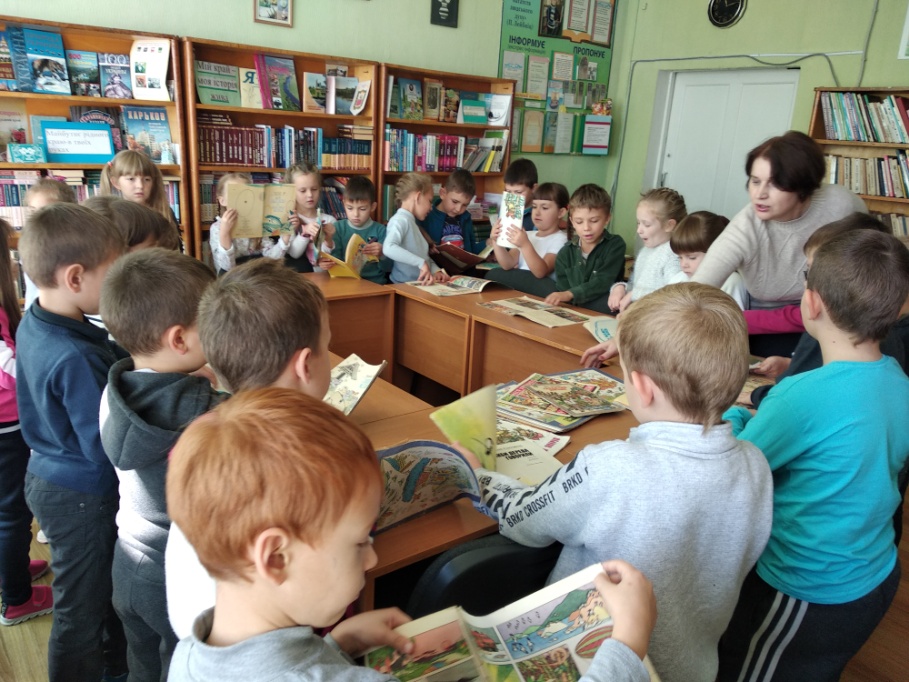 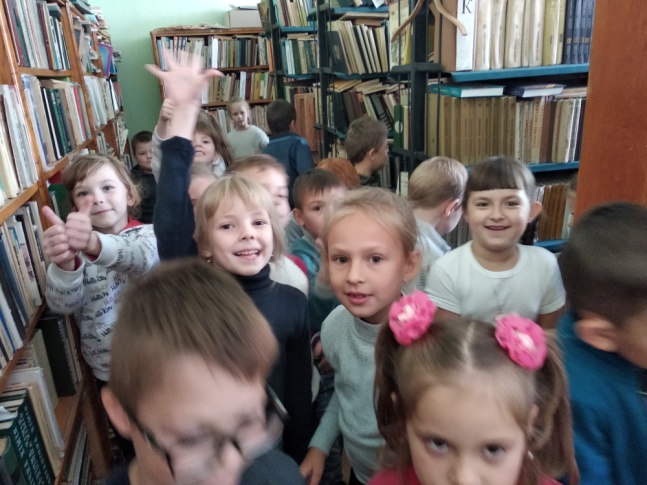 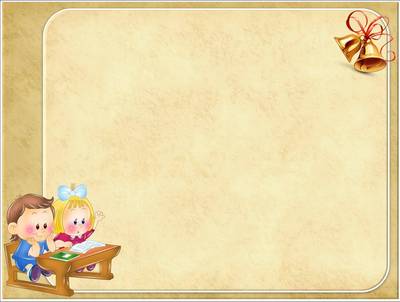 Буккросинг
  «Передай книжку другу»
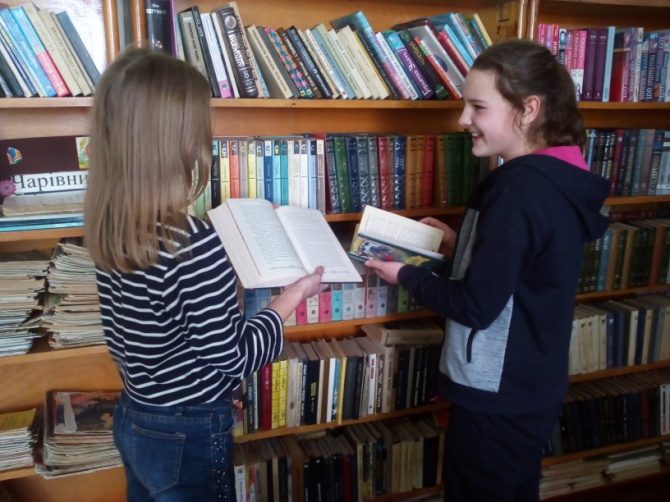 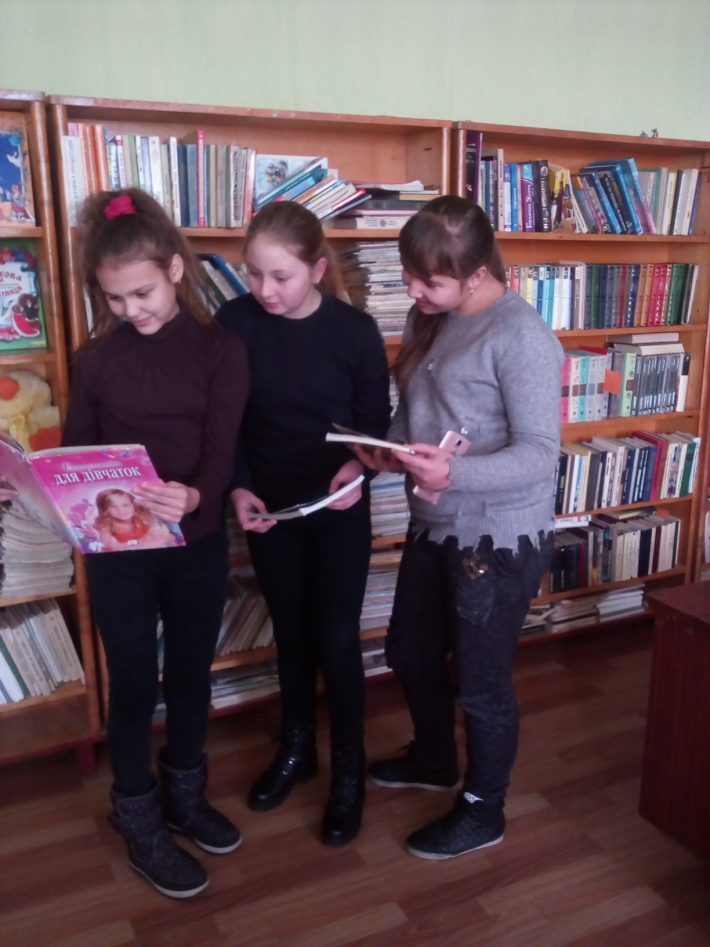 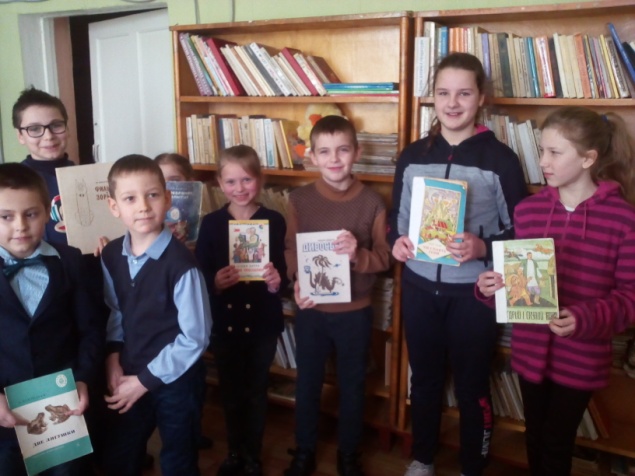 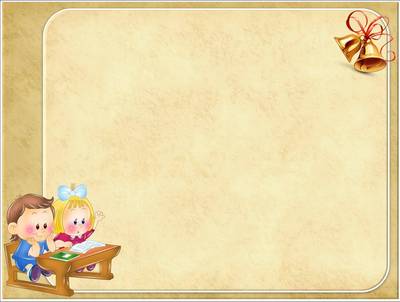 День бібліотворчості
 «Читаємо, вивчаємо, граємо»
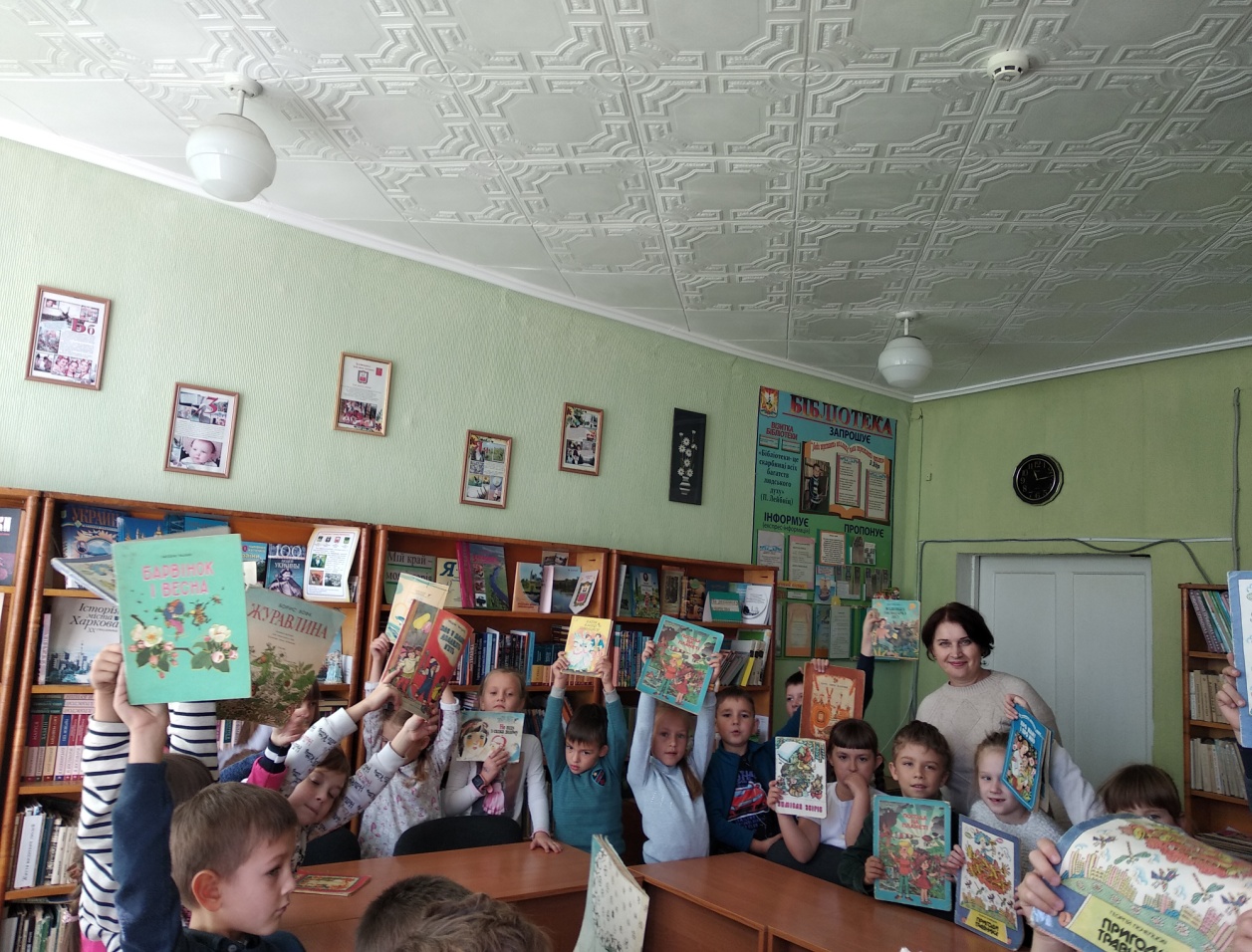 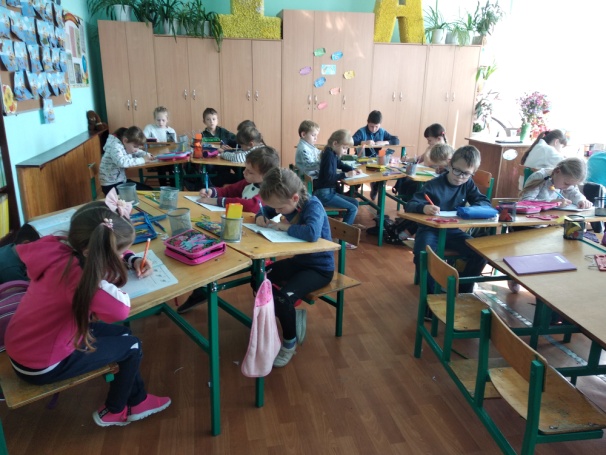 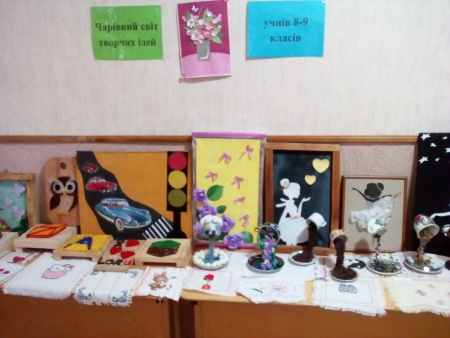 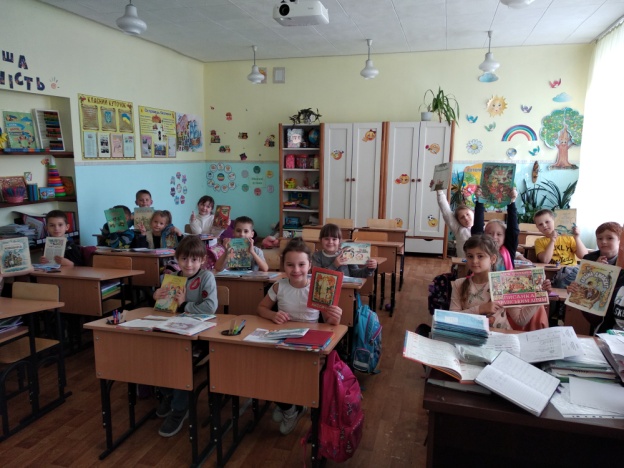 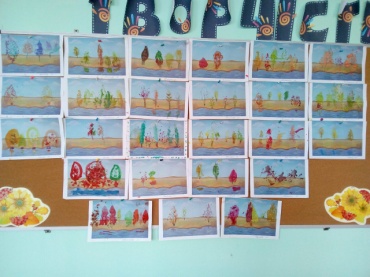 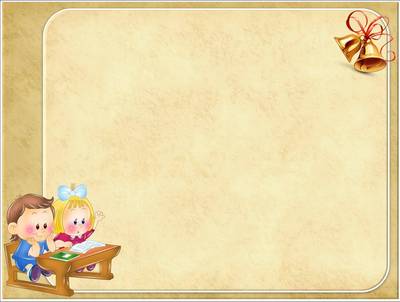 Огляд  літератури 
 «Ці книжки – для вас, малята!»
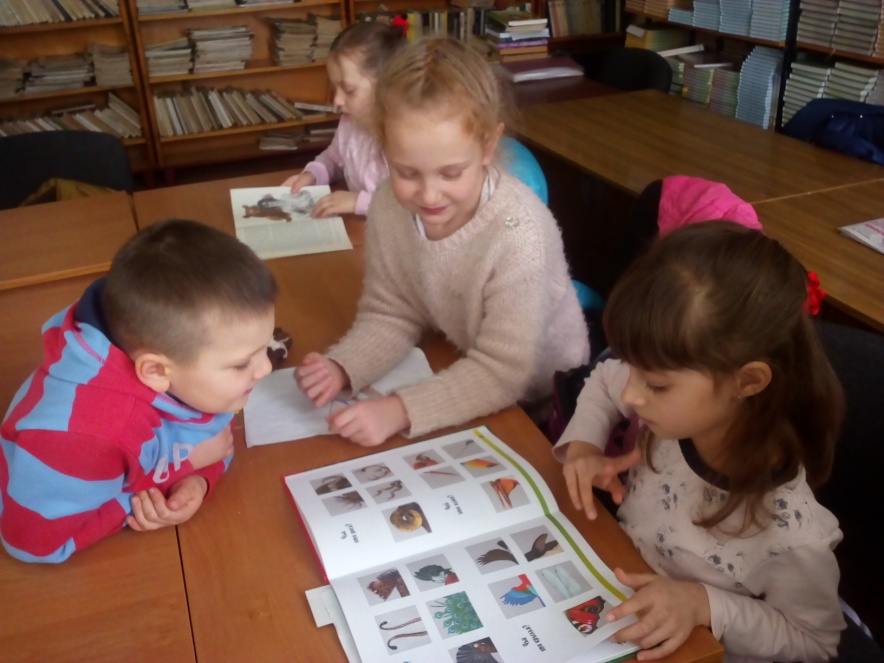 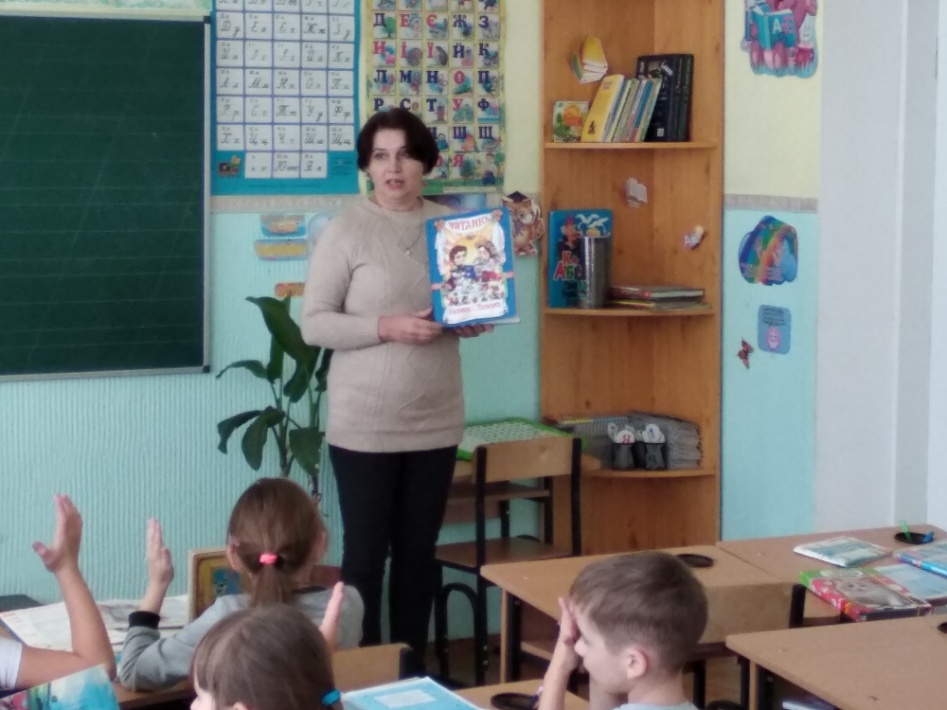 День бібліотворчості «Читаємо, вивчаемо, граємо»
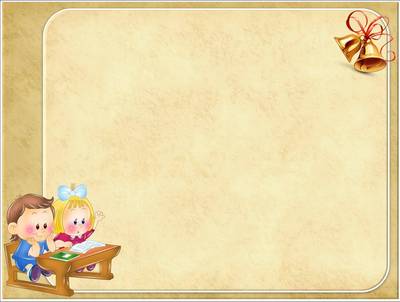 Нон-стоп хвилинок спілкування
  «Розкажи друзям про свої  улюблені книги»,  «Я і моя книжка»
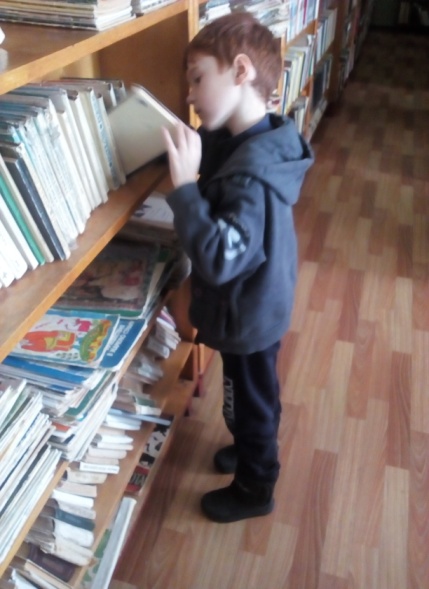 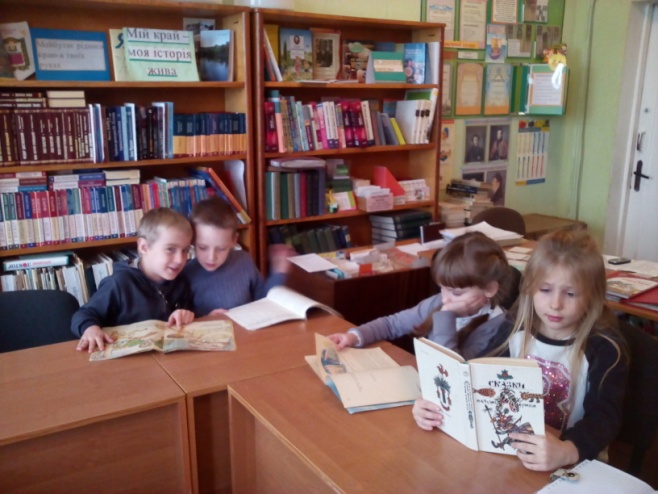 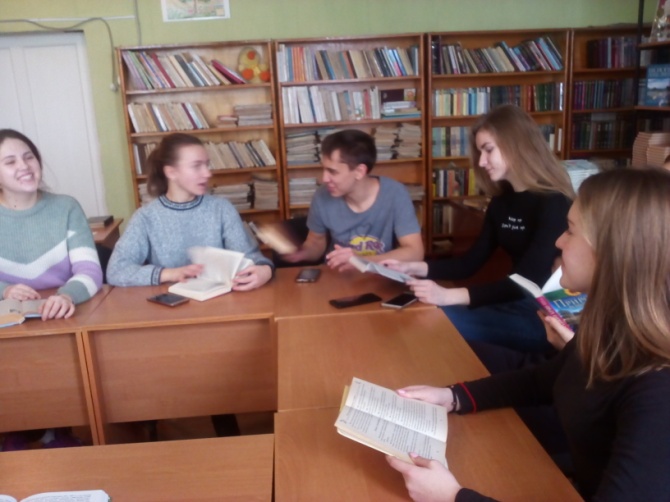 День бібліотворчості «Читаємо, вивчаемо, граємо»
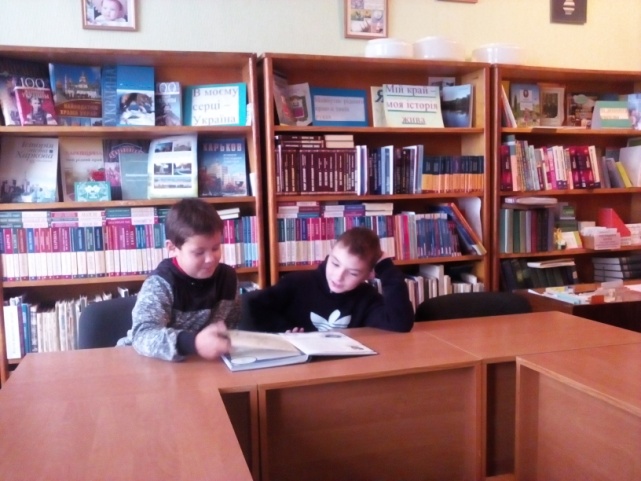 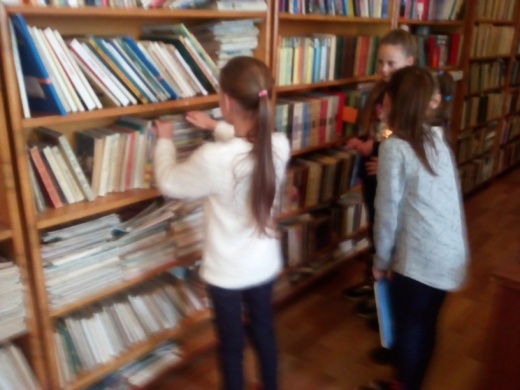